BUDNICE I HIMNE
BUDNICE
Početkom 19. stoljeća, u razdoblju hrvatskoga narodnog preporoda nastale su stotine budnica kojima su pjesnici željeli probuditi domoljublje i borbenost naroda
Najpoznatija Hrvatska budnica je JOŠ HRVATSKA NI PROPALA
Ostale budnice : „HORVATSKA DOMOVINA" Antuna Mihanovića, „HORVATOV SLOGA I SJEDINJENJE" Ljudevita Gaja, „PROSTO ZRAKOM PTICA LETI" Dimitrija Demetra
JOŠ HRVATSKA NI PROPALA
Prva je javno izvedena pjesma na hrvatskome jeziku (1835. g)
Razdragana publika je toliko pljeskala da je izvedba budnice ponovljena desetak puta
Za nekoliko mjeseci postala je popularna u cijeloj Hrvatskoj
Autori : Ferdo Livadić i Ljudevit  Gaj
FERDO  LIVADIĆ
LJUDEVIT  GAJ
TEKST I NOTE „Još Hrvatska ni propala”
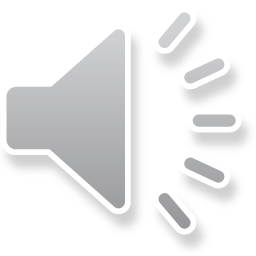 HIMNE
Himna je svečana pjesma, hvalospjev, koja slavi neki događaj, ličnost ili ideju
Hrvatska himna se naziva Lijepa naša domovino 
Himna EU naziva se Oda radosti
LIJEPA NAŠA DOMOVINO
Himnu je napisao Antun Mihanović 
Uglazbio ju je Josip Runjanin
Danas se izvodi na sportskim događajima te na raznim svečanostima i predstavlja Hrvatsku
JOSIP   RUNJANIN
ANTUN   MIHANOVIĆ
TEKST I NOTE „Lijepa naša domovino”
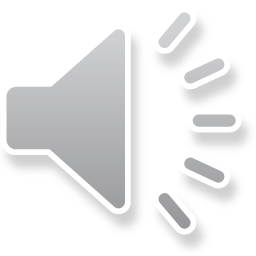 ODA RADOSTI
Himnu je napisao Friedrich Schiller
Uglazbio ju je Ludwig van Beethoven
Oda radosti je ulomak iz posljednje Devete simfonije Ludwiga van Beethovena
FRIEDRICH  SCHILLER
LUDWIG  VAN  BEETHOVEN
TEKST I NOTE „Oda radosti”
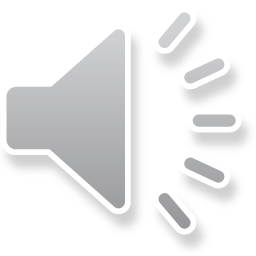 Izvor informacija: knjiga iz glazbene kulture i Internet
HVALA NA PAŽNJI!	Izradile:Anđela Sinovec i Silvija Cahunek 7.b